JUST BASICLessons 6 – 9
Mr. Kalmes
Learning Targets
I will be able to explain what an if-then statement is
I will be able to explain functions
I will be able to explain strings
I will be able to create basic programs in Just Basic
Lesson 6
Create the program on the left
[] = Section name
Input = allows for user input
Challenge:
Create a program that asks for 3 prices, gives the tax and total and asks if the user wants to rerun the program. Must turn in the challenge program.
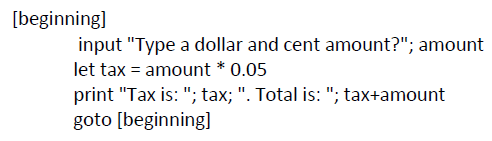 Lesson 8
Strings: 
Definition: String variables hold strings of characters (numbers, letters, and symbols) that can be used later in the program. 

Symbol: Strings are designated with the $ sign i.e. data$

Combining: let fullname = firstname$ + “ ” + lastname$
Calculator CHALLENGE
Requirements:
Must have 6 sections
Must use if-then and goto
Can’t divide by zero
Must have a way to repeat
Your final challenge for the day is to create a 4 function ( +, - , *, /) calculator. This program will not have strings.
Exit Slip
What is an example of a function and how does it work